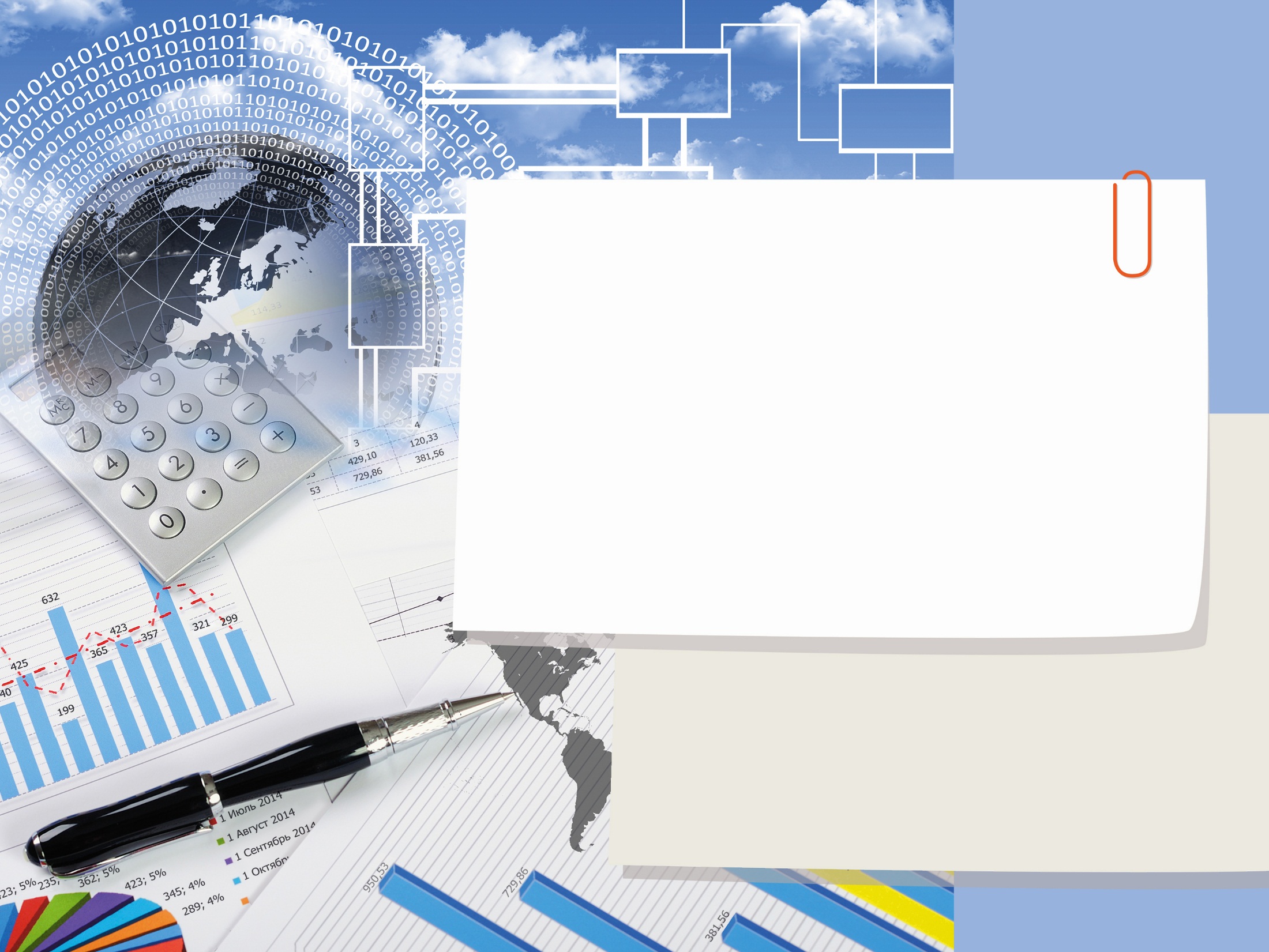 Потребности человека 
и ограниченность ресурсов
Вопросы урока:
Понятие экономики. Экономические потребности общества.

2. Свободные и экономические блага общества.

3. Важнейшие экономические ресурсы: труд, земля, капитал, предпринимательство. 
Ограниченность экономических ресурсов — главная проблема экономики.

4. Границы производственных возможностей.
Вопрос 1
Понятие экономики. Экономические потребности общества.
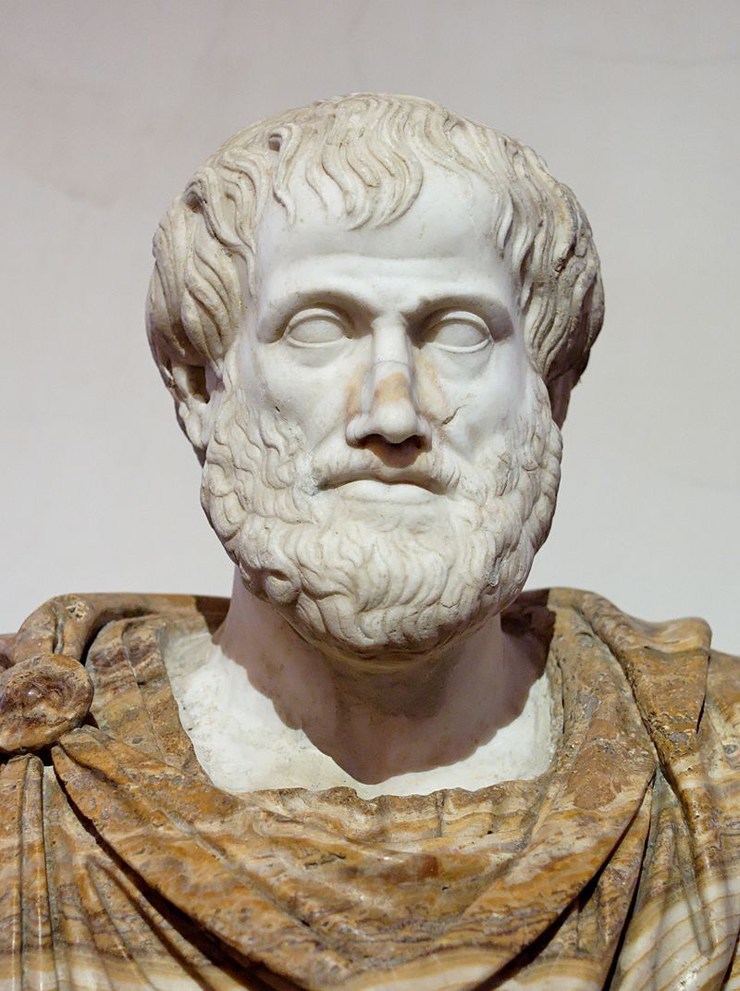 Впервые понятие 
"ЭКОНОМИКА" 
ввел греческий мыслитель Аристотель (III ст. до н.е.). 
греческое "ойкос" означает дом, хозяйство,
 "номос" - учение, закон.
Экономика  — хозяйственная деятельность общества, а также совокупность отношений, складывающихся в системе производства, распределени, обмена и потребления.
Основная проблема экономики — удовлетворение неограниченных (постоянно растущих) потребностей людей за счёт ограниченных ресурсов.

Потребность — это необходимость в чём-либо для поддержания и развития жизнедеятельности человека и общества в целом.
Схема. Потребности человека:
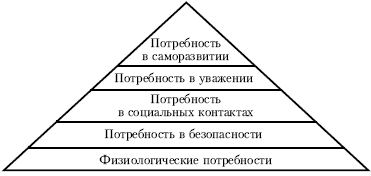 Экономические потребности общества

Экономические потребности — 
это потребности в экономических благах.

Носителями экономических благ являются разнообразнейшие вещественные товары и услуги. Среди них различают:
— потребительские блага, предназначенные для непосредственного удовлетворения человеческих потребностей, и производственные блага, предназначенные для создания потребительских благ;

— материальные блага (продукты сферы материального производства) и нематериальные блага (создаются в сфере нематериального производства);

— настоящие блага (находятся в непосредственном пользовании экономических субъектов) и будущие блага (те, которыми экономические субъекты смогут воспользоваться в будущем) и т. п.
Экономические потребности классифицируются по таким критериям:

I. По характеру возникновения:
— первичные (базисные), связанные с существованием человека: пища, одежда, безопасность, жилье и т. п.;
— вторичные, возникновение и изменение которых обусловлены развитием цивилизации: модная одежда, комфортное жилье, информация и др.
II. По средствам удовлетворения:
— материальные (потребности в материальных благах);
— нематериальные (духовные потребности).
III. По насущности удовлетворения:
— первоочередные (предметы первой необходимости);
— второстепенные (предметы роскоши).
IV. По возможностям удовлетворения:
— насыщаемые (имеют предел, возможность полного удовлетворения);
— ненасыщаемые (не могут быть удовлетворены полностью, не имеют границ насыщения).
V. По субъектам проявления:
— личные (возникают и развиваются в процессе жизнедеятельности индивида);
— коллективные, групповые (потребности группы людей, коллектива);
— общественные (потребности функционирования и развития общества в целом).
Вопрос 2. 
Свободные и экономические 
блага общества
Выделяют три категории благ:

Экономические блага — это средства, необходимые для удовлетворения потребностей людей и имеющиеся в распоряжении общества в ограниченном количестве. Для их создания также необходимы определённые затраты. Экономическими благами, например, являются всевозможные товары, которые мы можем приобрести в магазинах.
Свободные блага — блага, которые находятся в открытом доступе, их потребление неограниченно, не требует от нас отказа от иных благ взамен. 

Общественные блага -  Это блага, доступ к которым осуществляется свободно, но государство тратит финансовые средства для их создания и поддержания.
Вопрос 3. 
Важнейшие экономические ресурсы: труд, земля, капитал, предпринимательство.
Экономические ресурсы - это природные, людские и произведенные человеком ресурсы, которые используются для производства товаров и услуг.
Все экономические ресурсы можно разделить на:
1. материальные ресурсы (земля, капитал);
2. людские ресурсы (труд и предпринимательская способность);
Земля как экономический ресурс – это все блага природы, которые применяются в производстве.

Капитал – все изготовленные производственные орудия.

Капитал как фактор производства делится на:
1. основной– к нему относят то, что может служить на протяжении многих лет (здания, сооружения, машины, и т. д.);
2. оборотный– сырьё, дополнительные материалы, топливо, и т. д.
Труд – источник всех действий, направленных на превращение даров природы в вещи, удовлетворяющие потребности человека. Развитие национальной экономики и её результативность зависят от количества и качества труда.

Предпринимательская способность – особый вид человеческого ресурса, заключающийся в способности наиболее эффективно использовать все другие факторы производства.
Ограниченность экономических ресурсов – главная проблема экономики!!!
Вопрос 4. 
Границы производственных возможностей
Производственными возможностями 
называются возможности по производству благ (выпуску продукции).
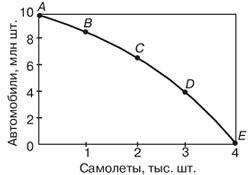 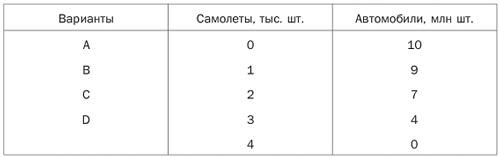